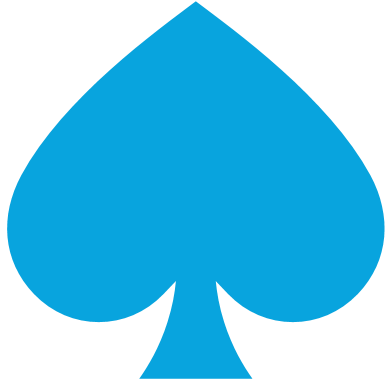 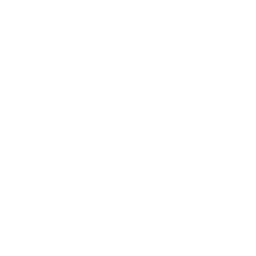 2021 Ace Leadership Program: Small Group Project
Minnesota STEM Partnership
[Speaker Notes: Amy]
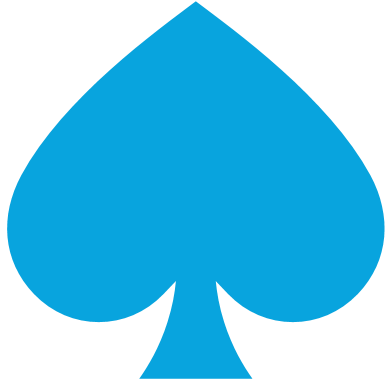 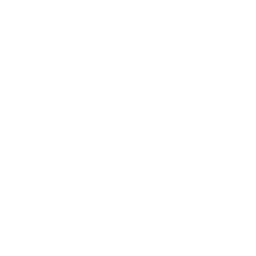 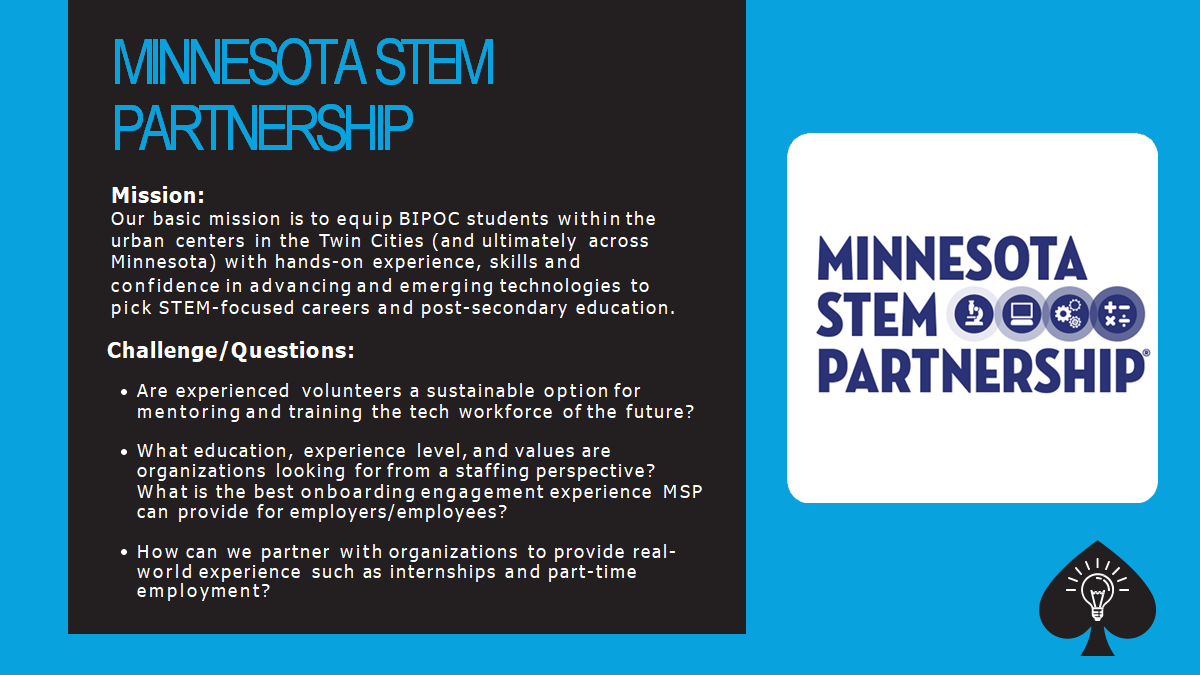 Mission: 
Our basic mission is to equip BIPOC students within the urban centers in the Twin Cities (and ultimately across Minnesota) with hands-on experience, skills, and confidence in advancing and emerging technologies to pick STEM-focused careers and post-secondary education.
[Speaker Notes: Amy]
How Can MN STEM Partnership scale Sustainably?
Organizational Partnerships with higher ed & tech
Volunteer sustainability through a hybrid model
Skills/Education evolution scaffolded approach
OUR
 RECOMMENDATIONS
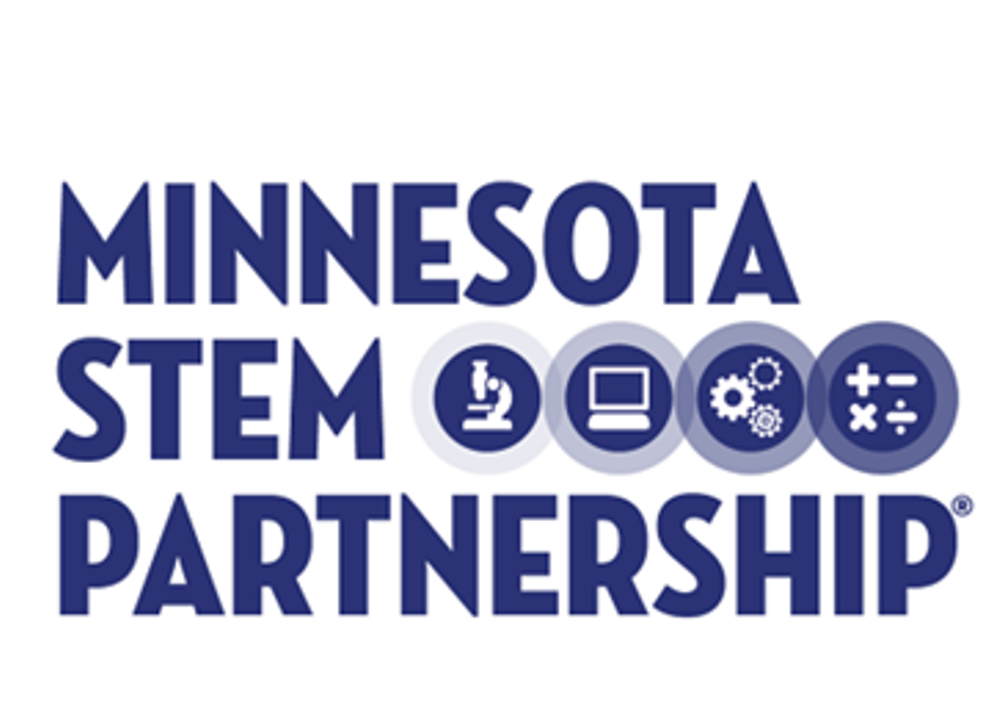 [Speaker Notes: Amy]
Strategic Partnership: models
Org. B
Org. A
Lorem Ipsum
Use if needed
Org. D
Org. C
[Speaker Notes: Brandon]
Organizational Partnerships: Operational Approach
Build your differentiation approach

Effectively communicate your mission via public assets

Formally assign partnership management responsibilities  

Adopt hybrid resource management model
Lorem Ipsum
Use if needed
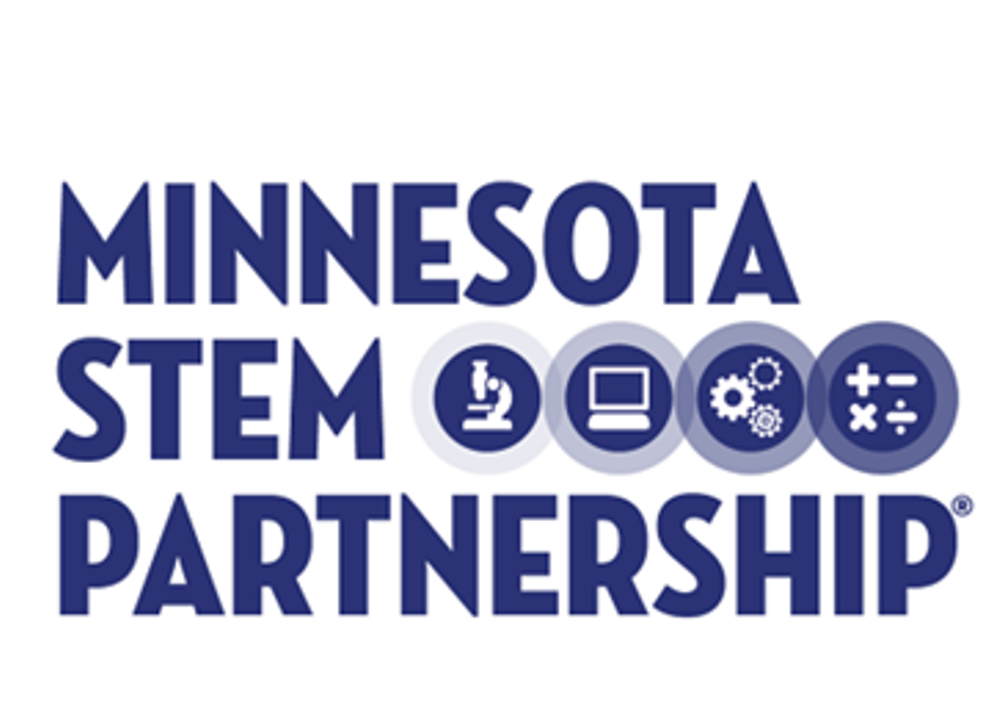 [Speaker Notes: Sarah #1-3
Razman #4]
Skills & Education
Partner with higher-ed recruiters and employers who offer tuition reimbursement at the end of the pipeline to ensure the workforce you train/certify has an advantage from the opportunities that best align to program participants' values. 

Enable program participants to make good choices around their work and education options.
Lorem Ipsum
Use if needed
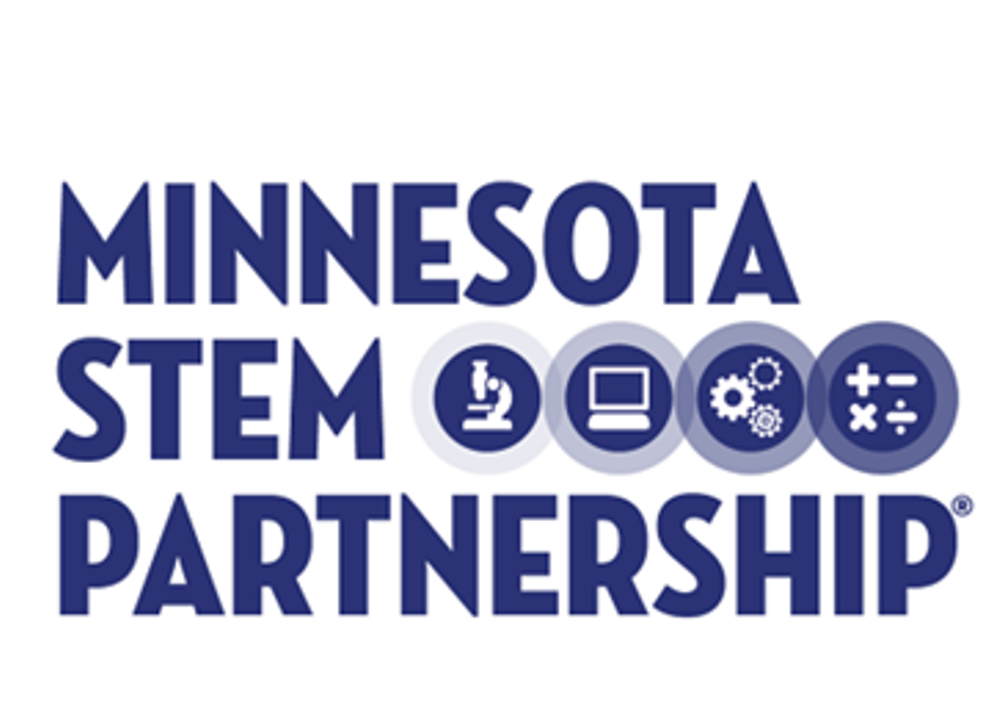 [Speaker Notes: Jonathan]
Summary
MN STEM Partnership can scale Sustainably through:
Organizational Partnerships with higher ed & tech 
Intentional, strategic and mission focused, relationship management 
Volunteer sustainability through a hybrid model 
A team of full-time staff management collaborating with volunteers
Skills/Education evolution scaffolded approach 
Predictively nurturing the end-to-end talent pipeline
Lorem Ipsum
Use if needed
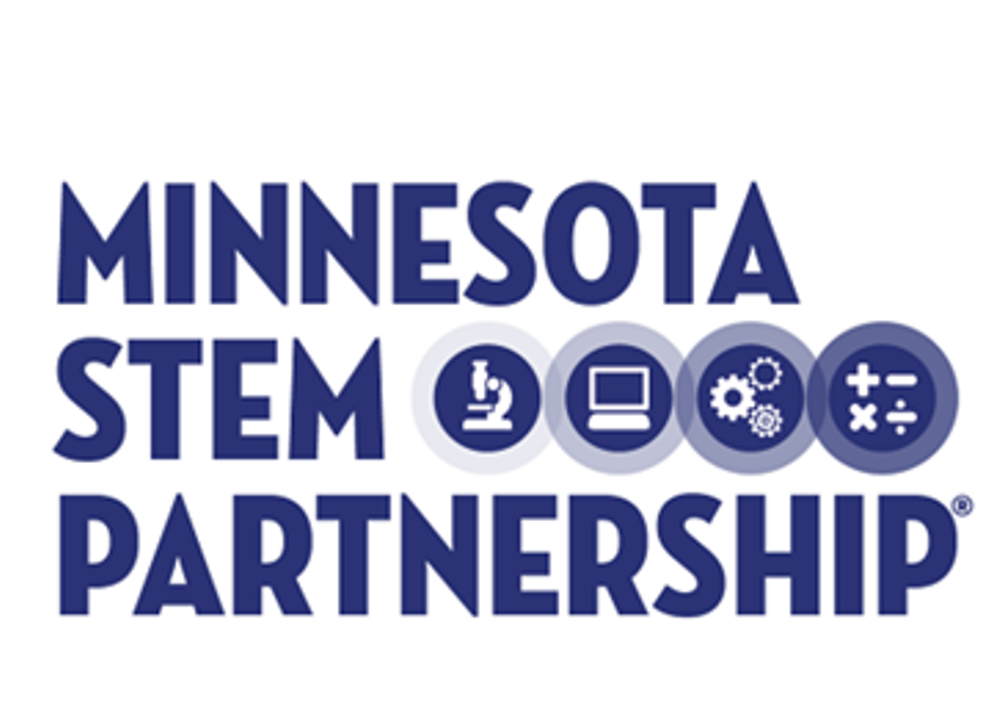 [Speaker Notes: Amy]
Questions?
Lorem Ipsum
Use if needed
[Speaker Notes: Agnes to kick of any questions from Chat, and open it up for questions.]
Thank you
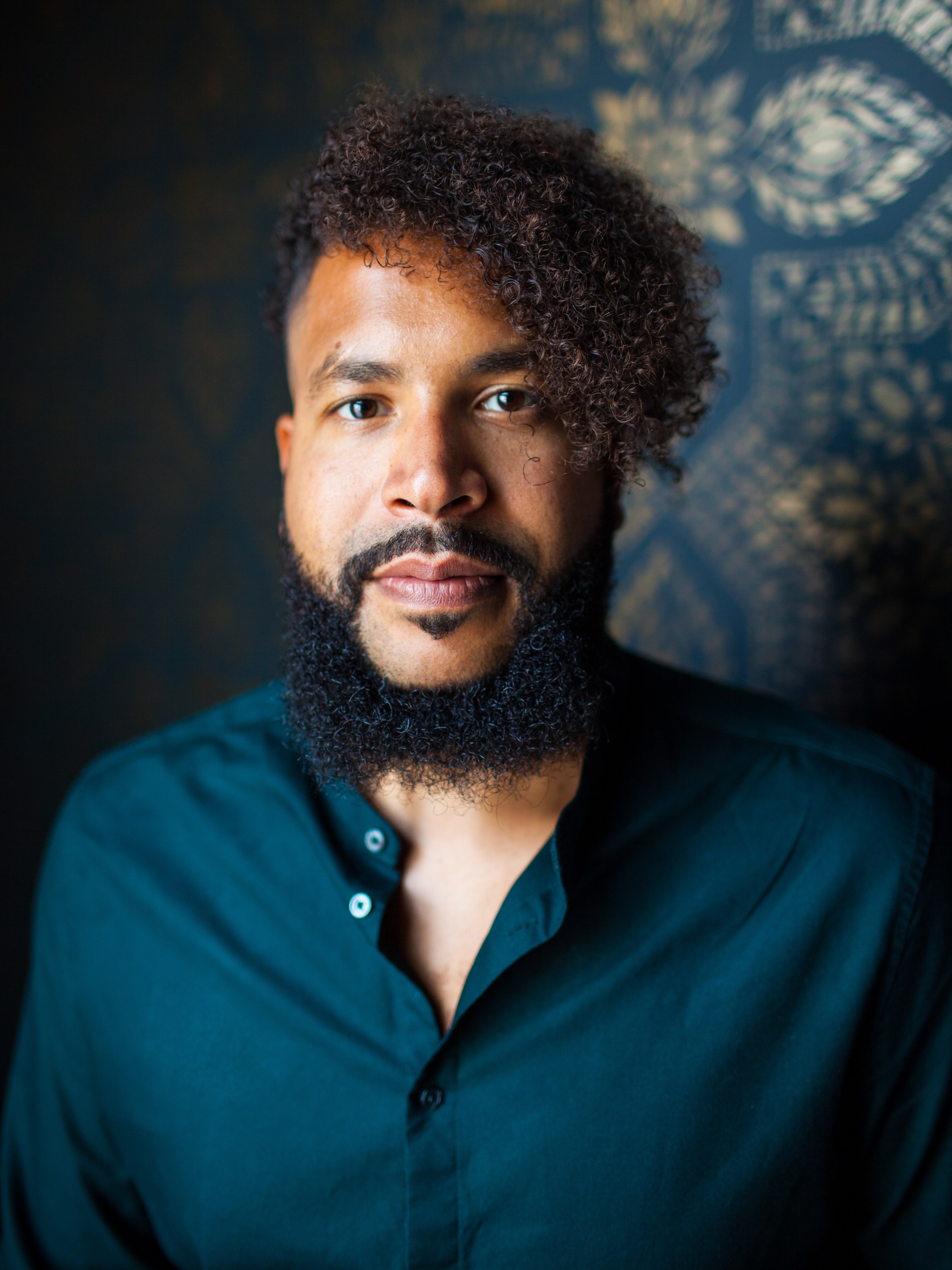 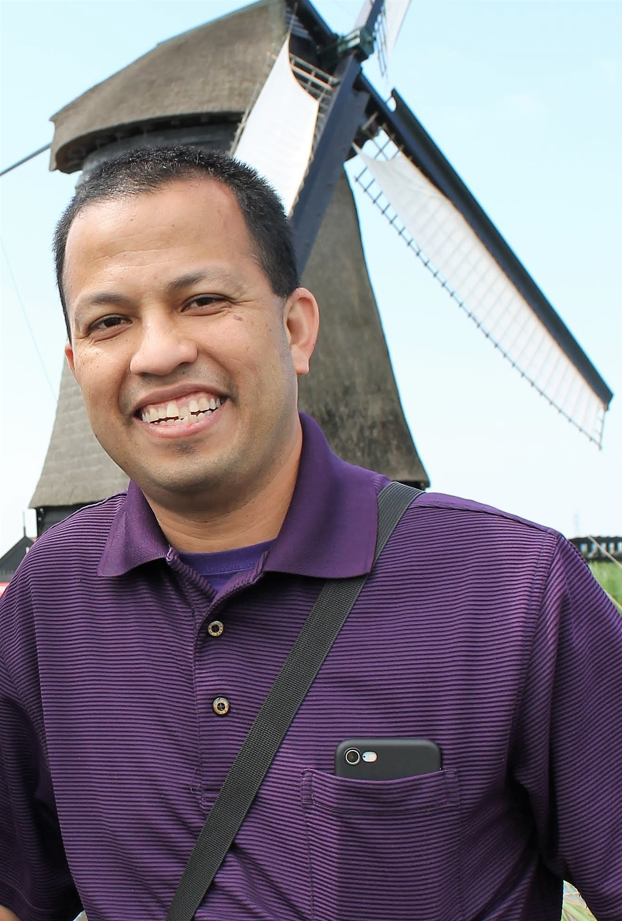 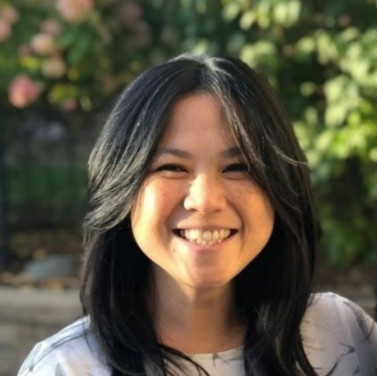 Lorem Ipsum
Use if needed
Razman Zambri
Managing Principal Engineer
Seagate Technology
Agnes Dinger
Enterprise Systems Manager
University of Minnesota
Jonathan Banks
President/Founding Partner
NCXT
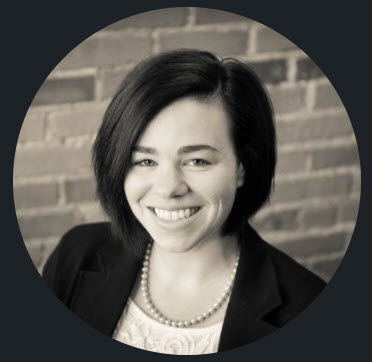 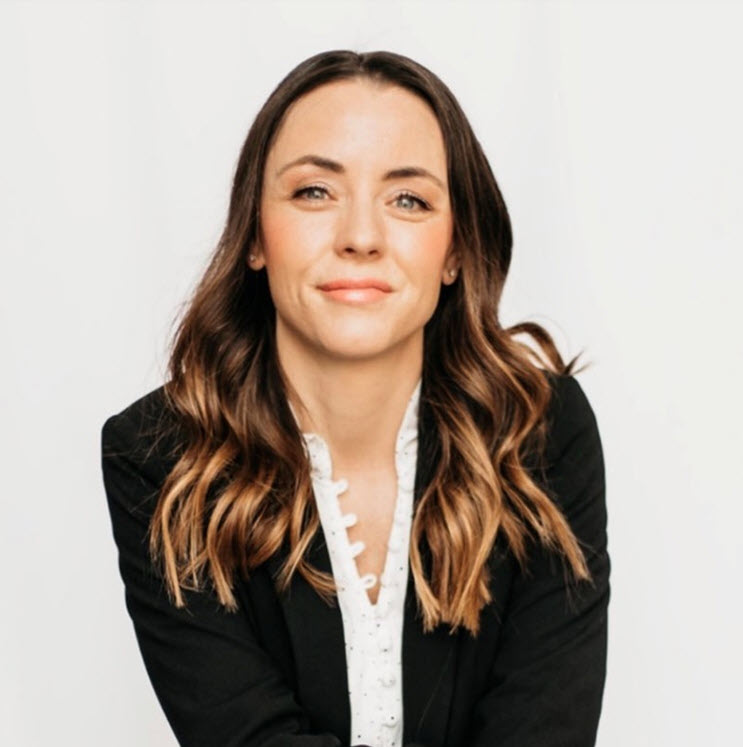 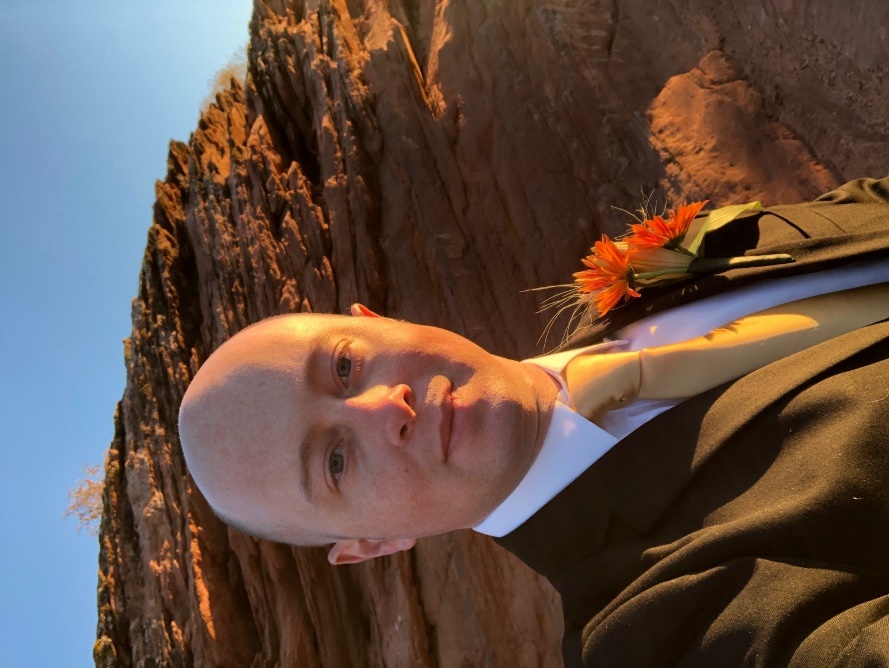 Sarah Champ
Business Applications Executive – Health & Life Sciences
Microsoft
Amy Zolla
Sr. Support Manager
HelpSystems
Brandon Hirsch
Director of Government Relations 
Minnesota IT Services | State of Minnesota